স্লাইড নির্দেশনা
এই পাঠটি শ্রেণিকক্ষে উপস্থাপনের সময় প্রয়োজনীয় নির্দেশনা প্রতিটি স্লাইডের নিচে অর্থাৎ Slide Note এ সংযোজন করা হয়েছে। আশা করি সম্মানিত শিক্ষকগণ পাঠটি উপস্থাপনের পূর্বে উল্লেখিত Note দেখে নিবেন। এছাড়াও শিক্ষকগণ প্রয়োজনবোধে তার নিজস্ব কৌশল প্রয়োগ করতে পারবেন।
7/14/2019
Mustafa
1
[Speaker Notes: সম্মানিত শিক্ষকমন্ডলী পাঠটি উপস্থাপনের পুর্বে মূল বইয়ের পাঠটি পড়ে নিলে ভাল হয়।]
স্বাগতম
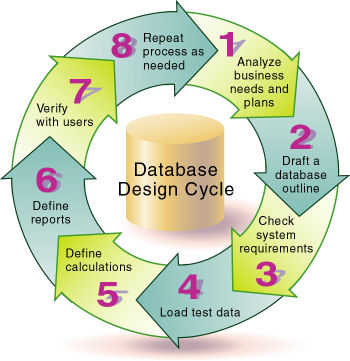 7/14/2019
Mustafa
2
পরিচিতি
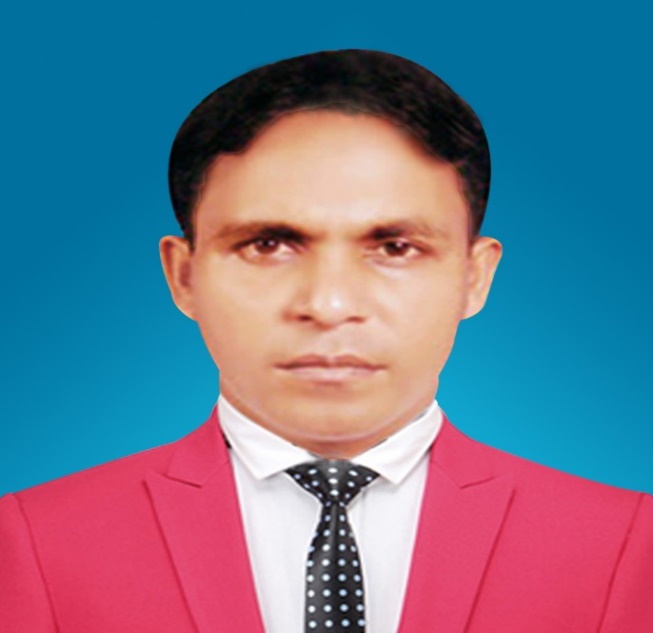 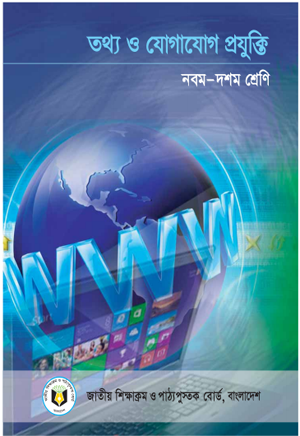 মোঃ মোস্তফা কামাল
সহকারি শিক্ষক (আইসিটি)
পালং আদর্শ উচ্চ বিদ্যালয় 
উখিয়া, কক্সবাজার।
মোবাইলঃ ০১৮১৯৫১৯৪৭৪
বিষয়: তথ্য ও যোগাযোগ প্রযুক্তি
শ্রেণি: নবম-দশম
সময়: 45 মিনিট
তারিখ: ১২ জুলাই ২০১৯খ্রি:
7/14/2019
Mustafa
3
এসো আমরা ছবি গুলো লক্ষ করি....
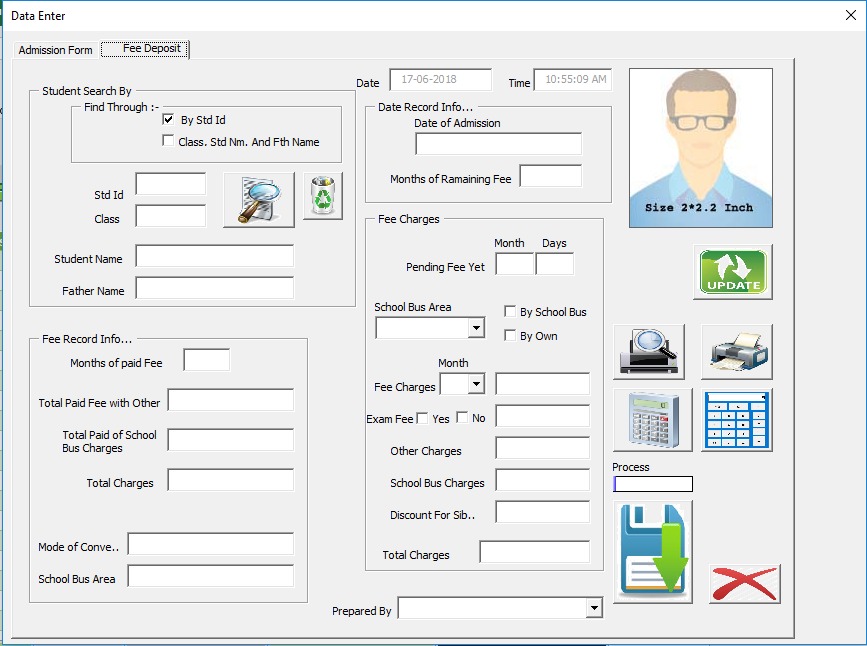 একজন শিক্ষার্থীর তথ্য
7/14/2019
Mustafa
4
[Speaker Notes: ছবিগুলোতে কী দেখতে পাচ্ছি? এগুলো দিয়ে  কী কাজ যায়? ইত্যাদি প্রশ্নের মাধ্যমে পাঠ ঘোষণা করা যেতে পারে-]
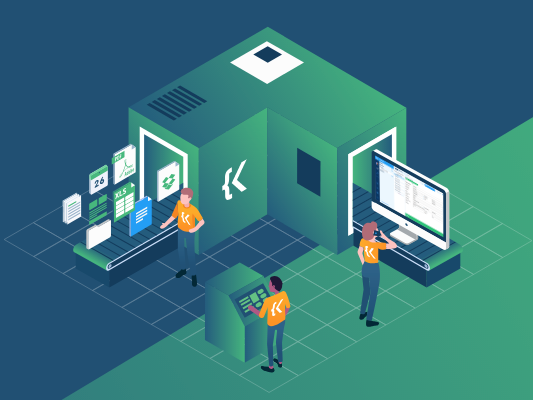 ডাটা সরবরাহ
7/14/2019
Mustafa
5
পরীক্ষার ফলাফল
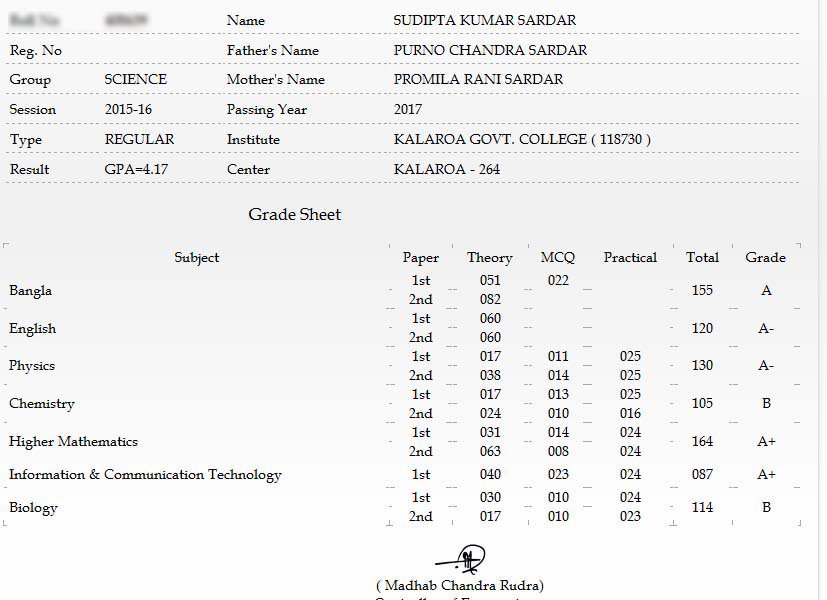 7/14/2019
Mustafa
6
ডেটাবেজ-এর ব্যবহার
অধ্যায়ঃ ষষ্ঠ
পৃষ্টা: ১১১
7/14/2019
Mustafa
7
শিখনফল
১। ডেটাবেজ প্রোগ্রাম কীভাবে ওপেন করতে হয়া তা শিখতে পারবে;
২। টেবিল কীভাবে তৈরি করতে হয়া তা শিখতে পারবে?
৩। ডেটা টেবিল থেকে তথ্য খুজে বের করতে পারবে?
৪। রিপোর্ট তৈরি ও প্রিন্ট কীভাবে করতে হয় তা ব্যবহার করেত পারবে?
7/14/2019
Mustafa
8
[Speaker Notes: শিক্ষক স্লাইডটি প্রদর্শন করে পাঠ শিরোনাম ও তারিখ বোর্ডে লিখে দিতে পারেন..]
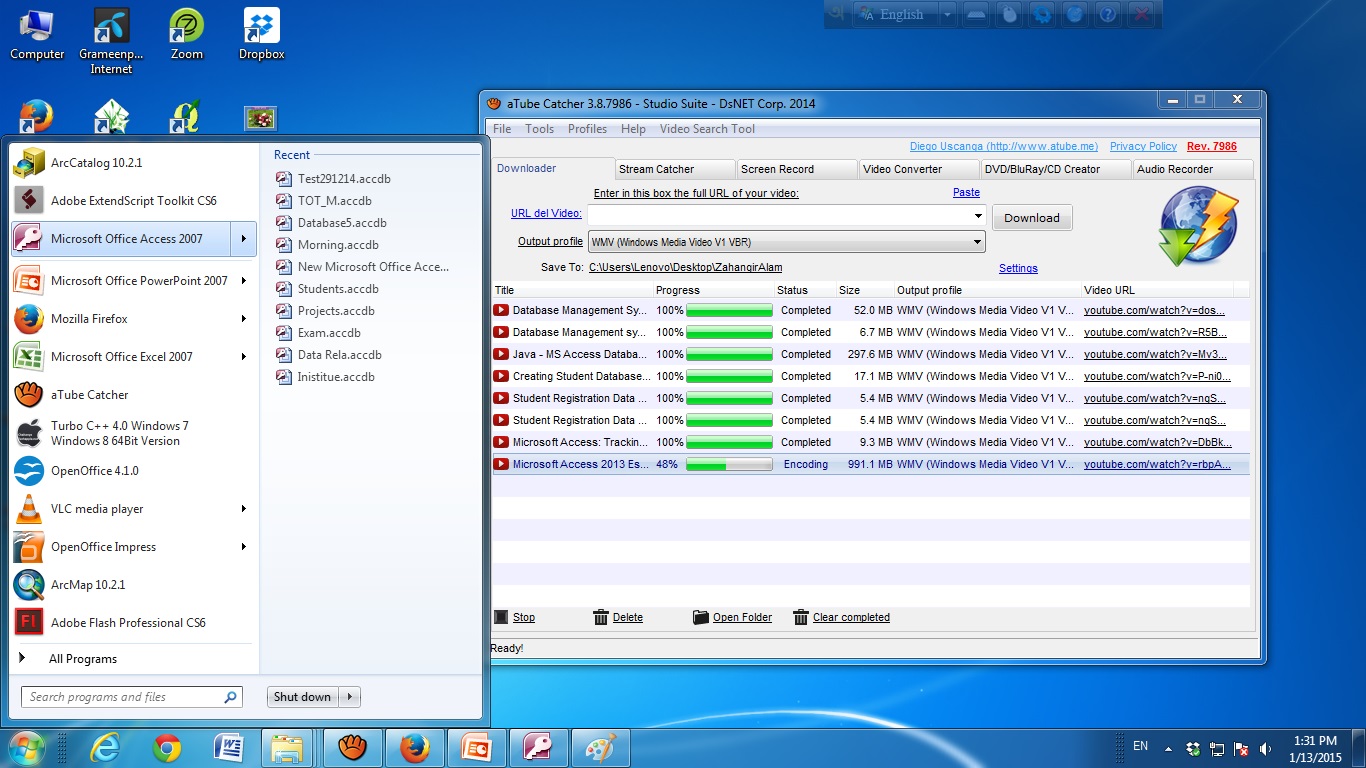 ডেটাবেজ ওপেন
7/14/2019
Mustafa
9
[Speaker Notes: ডেটাবেজ কীভাবে ওপেন করে সেটা বাস্তব দেখানো যাইতে পারে---]
ResultSoft ডাটাবেজ নামে Create করি
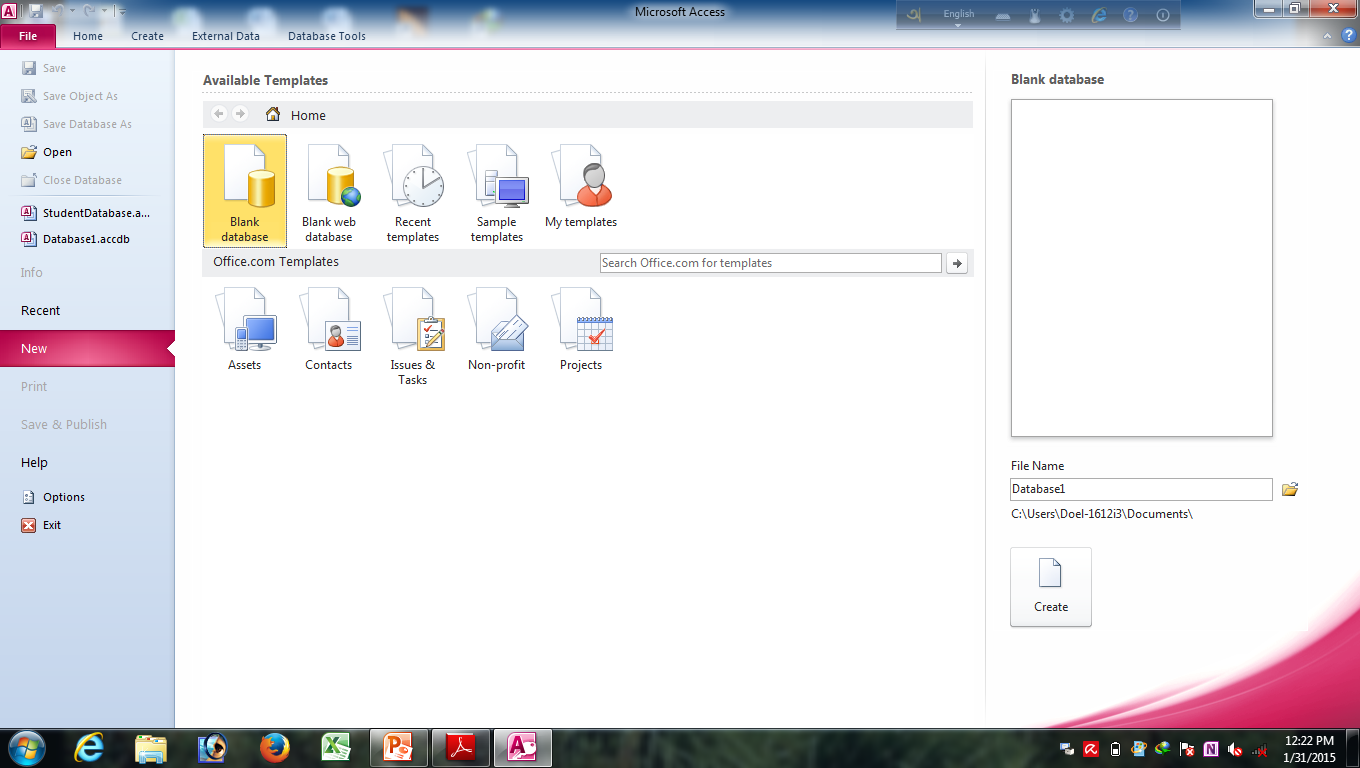 7/14/2019
Mustafa
10
[Speaker Notes: ডেটাবেজ কীভাবে ওপেন করে নতুন টেবিল তৈরি ও নাম দেওয়া বাস্তব করে দেখানো যাবে--]
টেবিল তৈরীর ধাপ
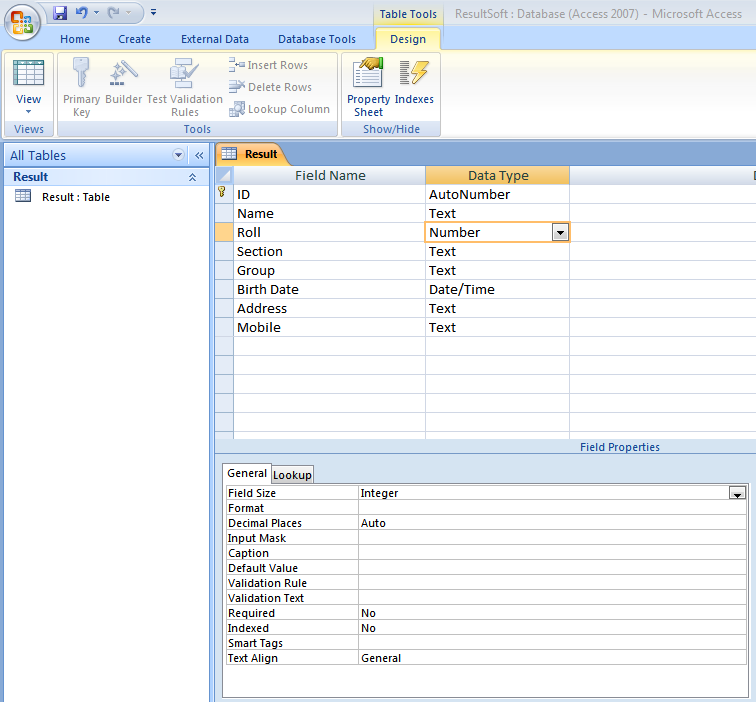 7/14/2019
Mustafa
11
[Speaker Notes: টেবিল তৈরি ও  ডাটা ফিল্ড সম্পর্কে বাস্তব করে দেখানো যাবে--]
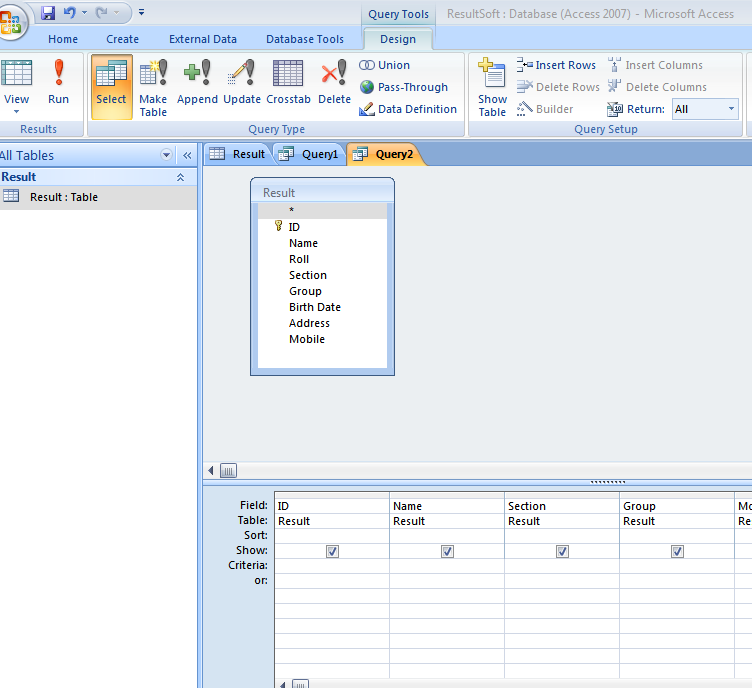 কুয়েরি তৈরী ধাপ
7/14/2019
Mustafa
12
[Speaker Notes: ডেটাটেবিল থেকে প্রয়োজনীয় ডেটা খুজে বের খরে দেখানো যাবে--]
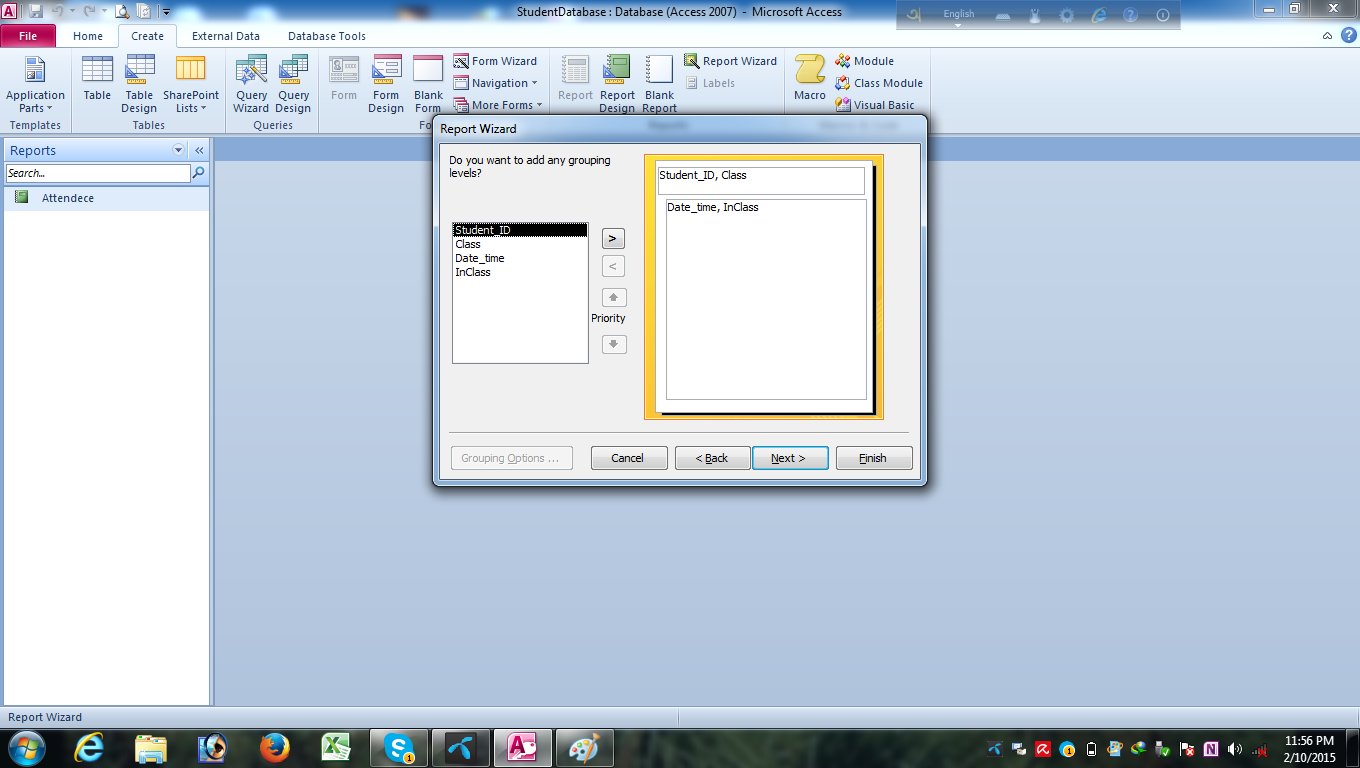 রির্পোট তৈরী ধাপ
7/14/2019
Mustafa
13
[Speaker Notes: তৈরিকৃত টেবিল থেকে প্রয়োজনীয় ডেটা নিয়ে রিপোর্ট করে দেখানো যাবে--]
রির্পোট তৈরী ধাপ
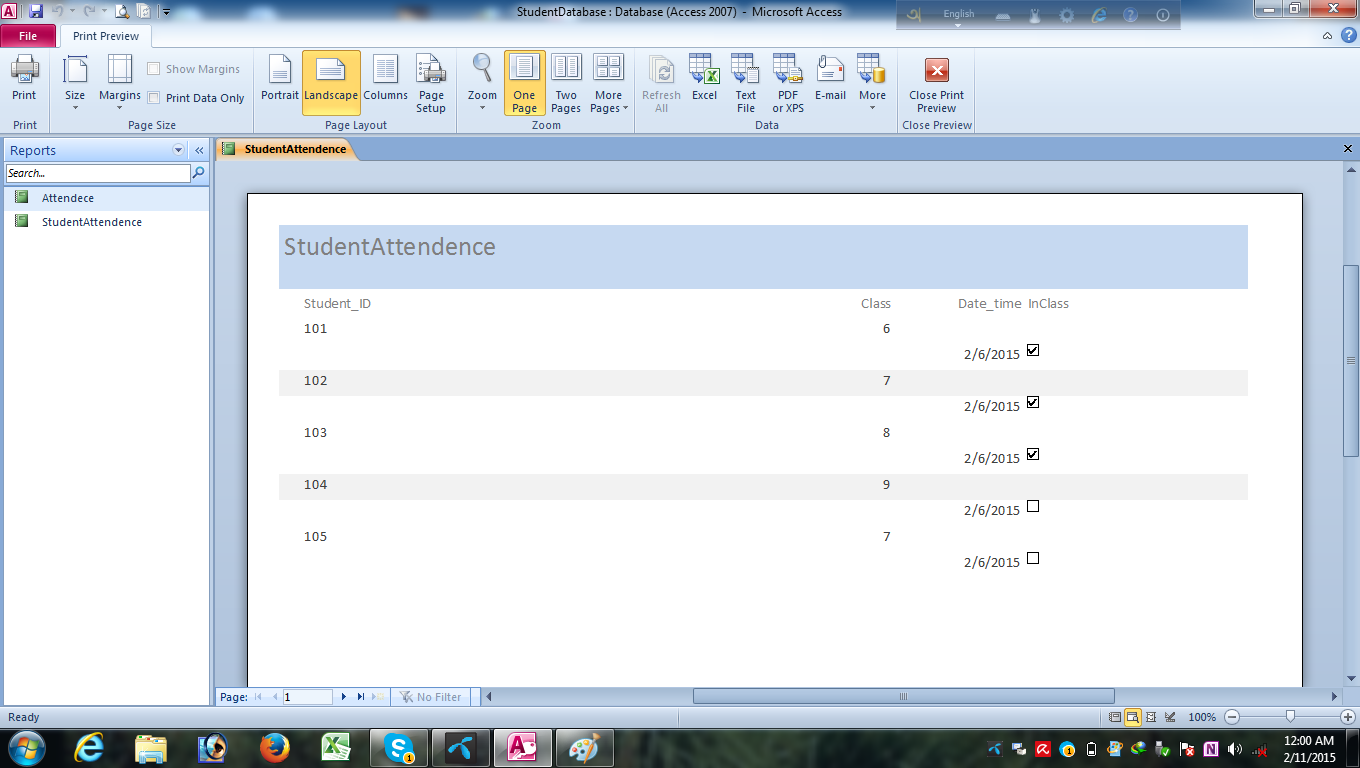 7/14/2019
Mustafa
14
রির্পোট প্রিন্ট
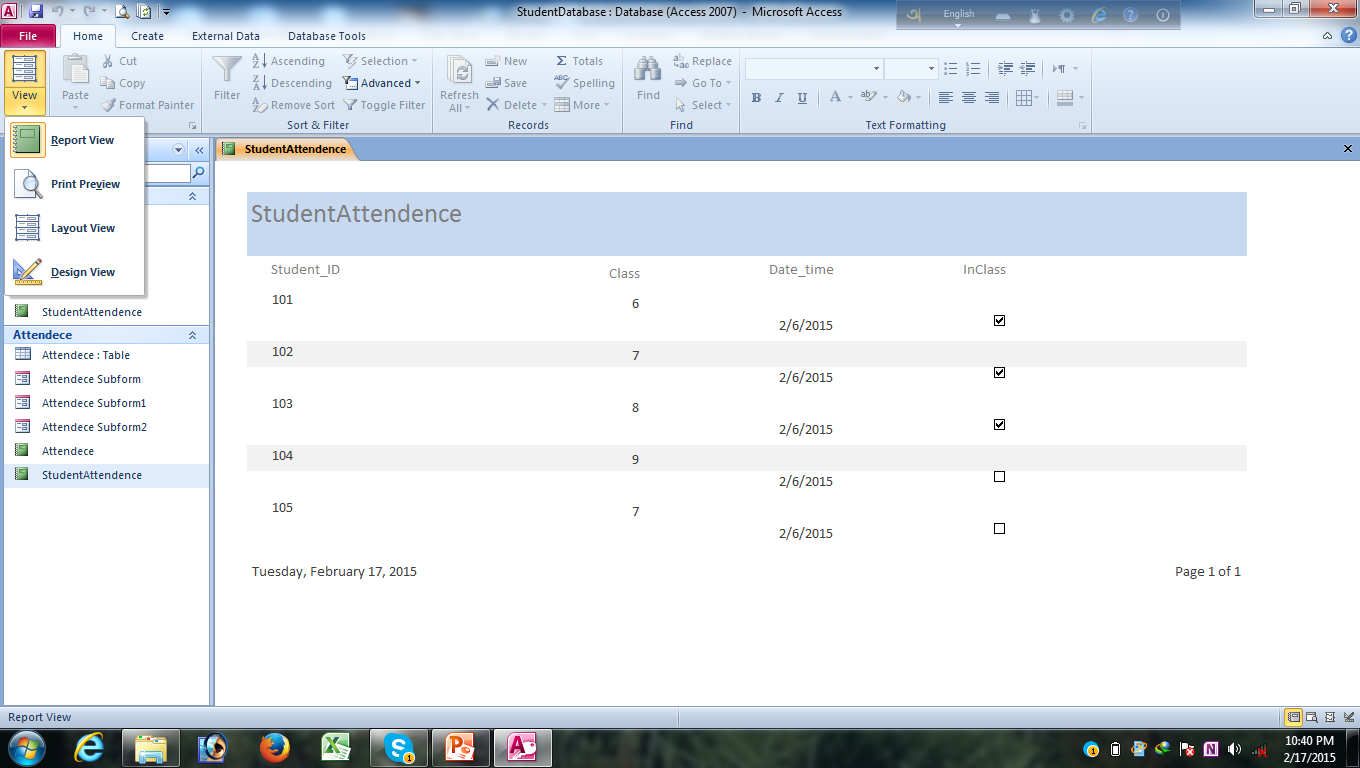 7/14/2019
Mustafa
15
সময়: ৭ মিনিট
দলীয়  কাজ
Student Info নামে টেবিল তৈরী করার ধাপ সমূহ লিখ।
7/14/2019
Mustafa
16
[Speaker Notes: দল করে বা পোস্টার পেপার ব্যবহার করে কাজ সম্পাদন করা যাবে--]
মূল্যায়ন
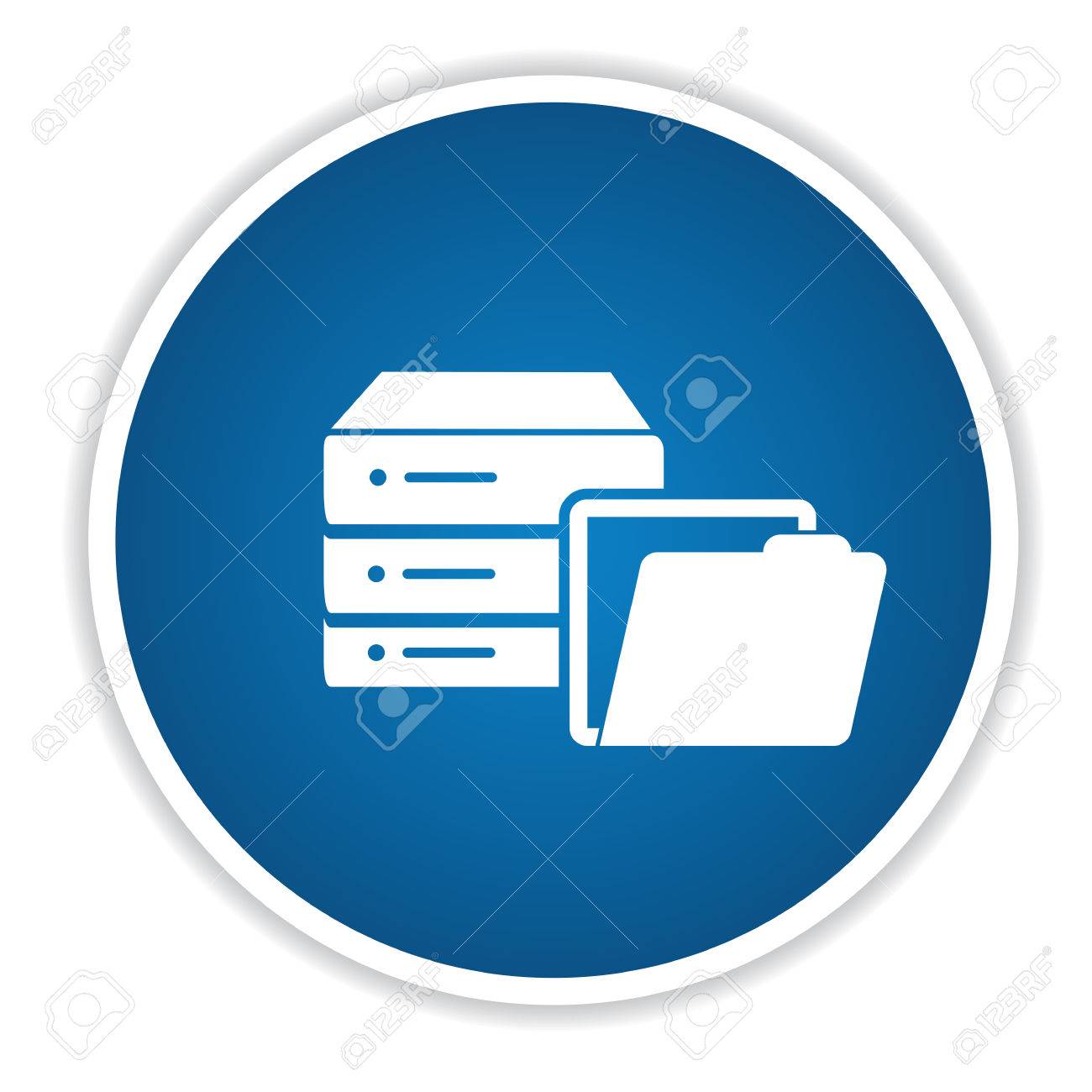 HotPotatoes
7/14/2019
Mustafa
17
[Speaker Notes: HotPotatoes ব্যবহার করে কুইজ তৈরি করা হয়েছে। এটি ওপেন করে সঠিক উত্তর মূল্যায়ন করা যাবে--]
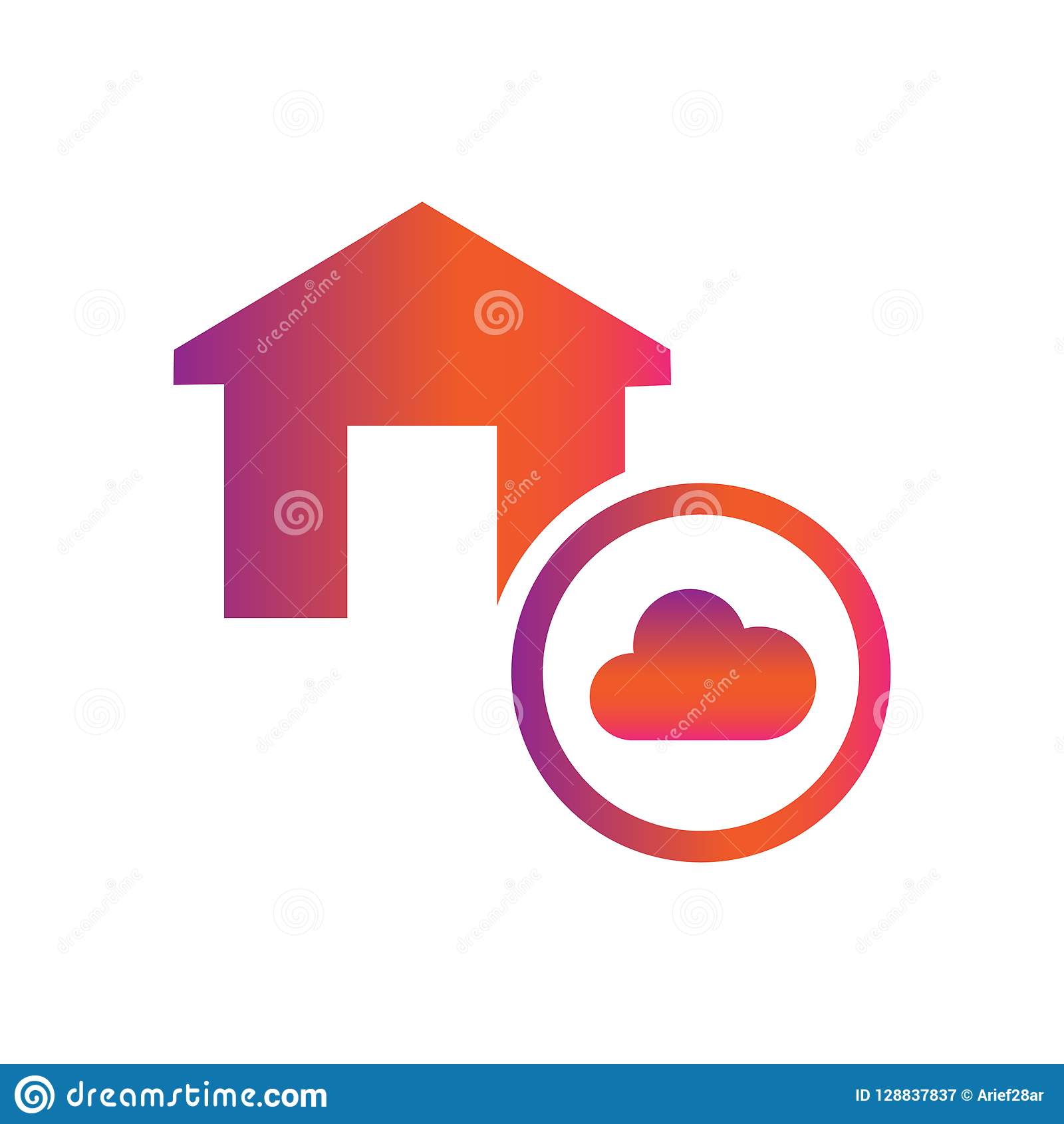 বাড়ির কাজ
ResultSoft টেবিল থেকে  শুধু মাত্র A+ ছাত্রদের তালিকা তৈরির ধাপ সমূহ লিখ।
7/14/2019
Mustafa
18
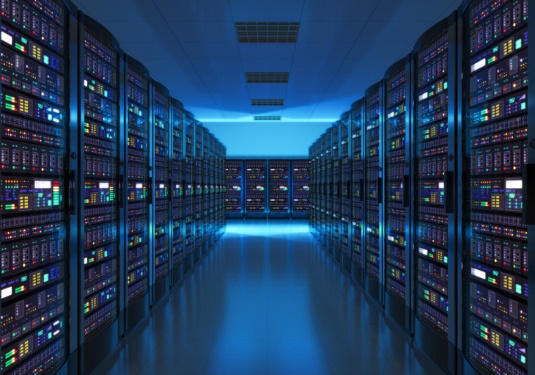 ধন্যবাদ
7/14/2019
Mustafa
19